El nostre objectiu 
Identificar els mecanismes immunològics dels ganglis axil·lars que poden estar implicats en la transmissió del càncer de mama a la resta del cos.
El nostre objectiu 
Identificar els mecanismes immunològics dels ganglis axil·lars que poden estar implicats en la transmissió del càncer de mama a la resta del cos.
El nostre objectiu 
Identificar els mecanismes immunològics dels ganglis axil·lars que poden estar implicats en la transmissió del càncer de mama a la resta del cos.
El nostre objectiu 
Identificar els mecanismes immunològics dels ganglis axil·lars que poden estar implicats en la transmissió del càncer de mama a la resta del cos.
El nostre objectiu 
Identificar els mecanismes immunològics dels ganglis axil·lars que poden estar implicats en la transmissió del càncer de mama a la resta del cos.
Amb la teva col·laboració podrem:
Donar un nou impuls a la recerca en càncer de mama a les Terres de l’Ebre.  
Retenir el talent investigador amb  la contractació d’un jove investigador postdoctoral del territori.
Amb la teva col·laboració podrem:
Donar un nou impuls a la recerca en càncer de mama a les Terres de l’Ebre.  
Retenir el talent investigador amb  la contractació d’un jove investigador postdoctoral del territori.
Amb la teva col·laboració podrem:
Donar un nou impuls a la recerca en càncer de mama a les Terres de l’Ebre.  
Retenir el talent investigador amb  la contractació d’un jove investigador postdoctoral del territori.
Amb la teva col·laboració podrem:
Donar un nou impuls a la recerca en càncer de mama a les Terres de l’Ebre.  
Retenir el talent investigador amb  la contractació d’un jove investigador postdoctoral del territori.
Amb la teva col·laboració podrem:
Donar un nou impuls a la recerca en càncer de mama a les Terres de l’Ebre.  
Retenir el talent investigador amb  la contractació d’un jove investigador postdoctoral del territori.
Amb la suma d’expertesa, coneixement i talent, investigarem per a reduir el percentatge de pacients amb metàstasi.
Amb la suma d’expertesa, coneixement i talent, investigarem per a reduir el percentatge de pacients amb metàstasi.
Amb la suma d’expertesa, coneixement i talent, investigarem per a reduir el percentatge de pacients amb metàstasi.
Amb la suma d’expertesa, coneixement i talent, investigarem per a reduir el percentatge de pacients amb metàstasi.
Amb la suma d’expertesa, coneixement i talent, investigarem per a reduir el percentatge de pacients amb metàstasi.
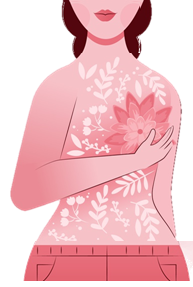 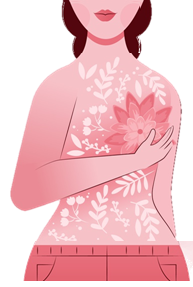 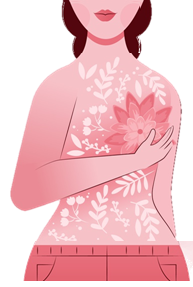 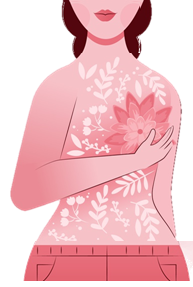 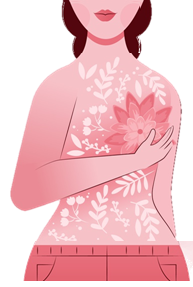 Suma’t tu tambéal projecte Emma!
Informa-te’n a  www.projecteemma.org
Suma’t tu tambéal projecte Emma!
Informa-te’n a  www.projecteemma.org
Suma’t tu tambéal projecte Emma!
Informa-te’n a  www.projecteemma.org
Suma’t tu tambéal projecte Emma!
Informa-te’n a  www.projecteemma.org
Suma’t tu tambéal projecte Emma!
Informa-te’n a  www.projecteemma.org
Fes el teu donatiu:
Fes el teu donatiu:
Fes el teu donatiu:
Fes el teu donatiu:
Fes el teu donatiu:
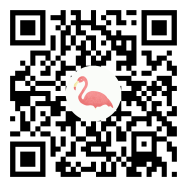 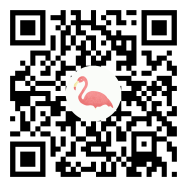 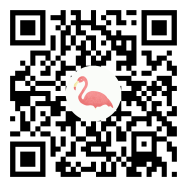 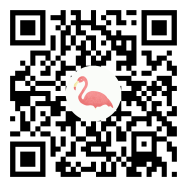 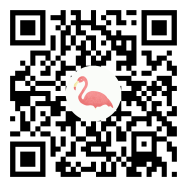 A Terres de l’Ebre impulsem la investigació en càncer de mama
A Terres de l’Ebre impulsem la investigació en càncer de mama
A Terres de l’Ebre impulsem la investigació en càncer de mama
A Terres de l’Ebre impulsem la investigació en càncer de mama
A Terres de l’Ebre impulsem la investigació en càncer de mama
EMMA
El projecte EMMA és una iniciativa de la Fundació Doctor Ferran per reforçar la investigació biomèdica en el càncer de mama a l’Institut Català de la Salut a Terres de l’Ebre.
EMMA
El projecte EMMA és una iniciativa de la Fundació Doctor Ferran per reforçar la investigació biomèdica en el càncer de mama a l’Institut Català de la Salut a Terres de l’Ebre.
EMMA
El projecte EMMA és una iniciativa de la Fundació Doctor Ferran per reforçar la investigació biomèdica en el càncer de mama a l’Institut Català de la Salut a Terres de l’Ebre.
EMMA
El projecte EMMA és una iniciativa de la Fundació Doctor Ferran per reforçar la investigació biomèdica en el càncer de mama a l’Institut Català de la Salut a Terres de l’Ebre.
EMMA
El projecte EMMA és una iniciativa de la Fundació Doctor Ferran per reforçar la investigació biomèdica en el càncer de mama a l’Institut Català de la Salut a Terres de l’Ebre.
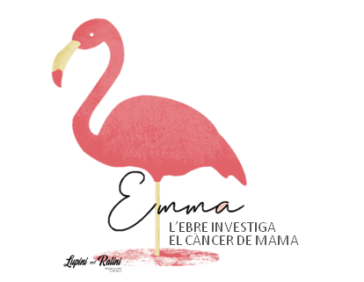 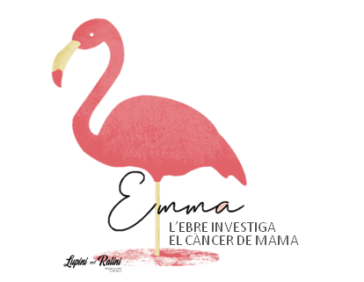 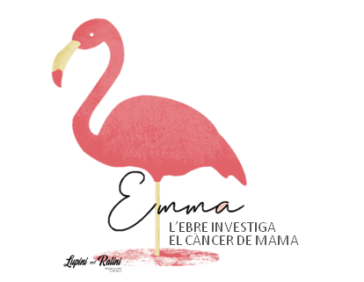 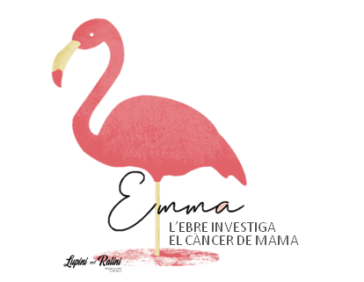 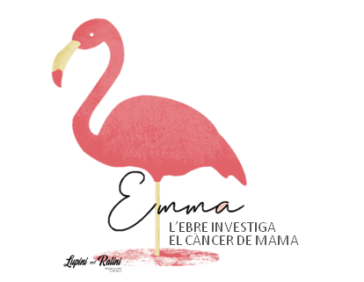 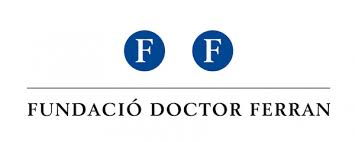 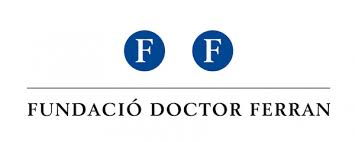 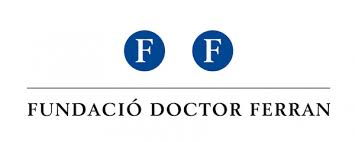 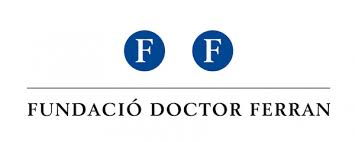 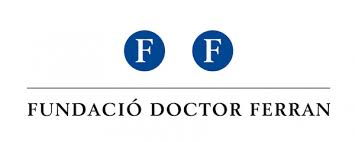 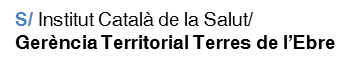 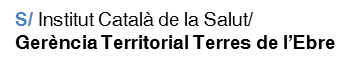 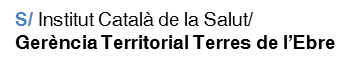 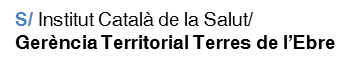 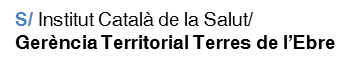